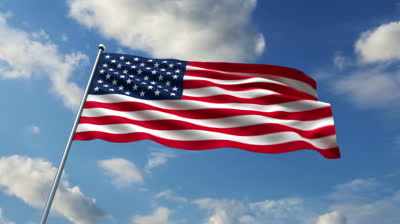 Mrs. President
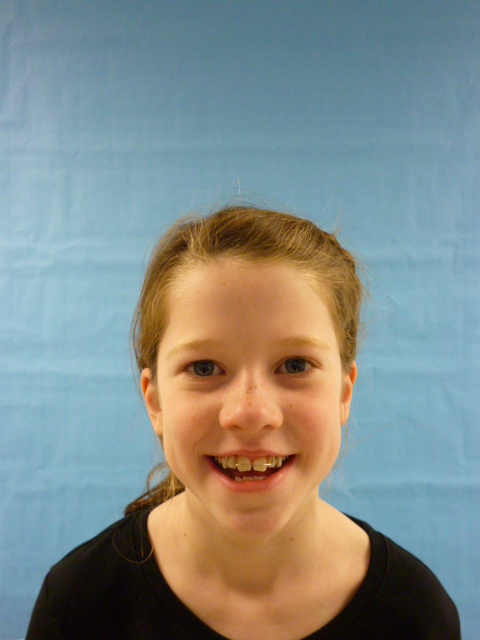 I am thankful to be the United States president. I will lower gas prices, make schools have longer and more recesses and shorter school years.
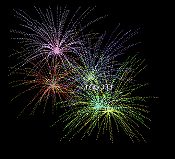 I would STOP TAXES! I am honest, respectful, quiet and nice. That’s why I would be a fantastic #1 President!
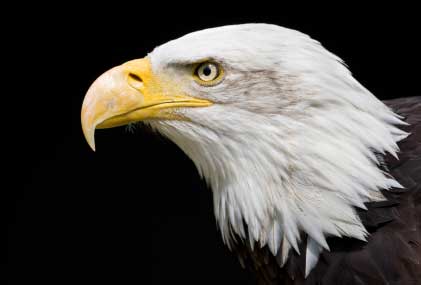 People NEED to stop trashing our oceans and start to recycle  A LOT MORE!!!!! Sea gulls beaks are getting stuff on their beaks and dying .
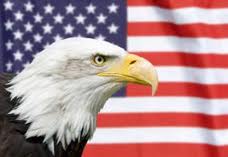 I would try to stop all of the wars. I would stop all war because people are dying.
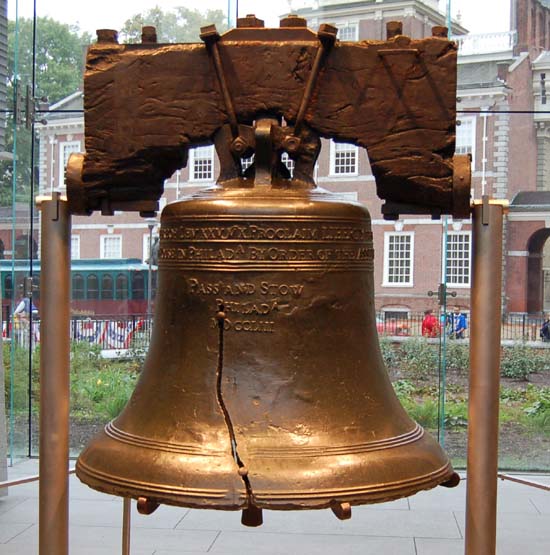 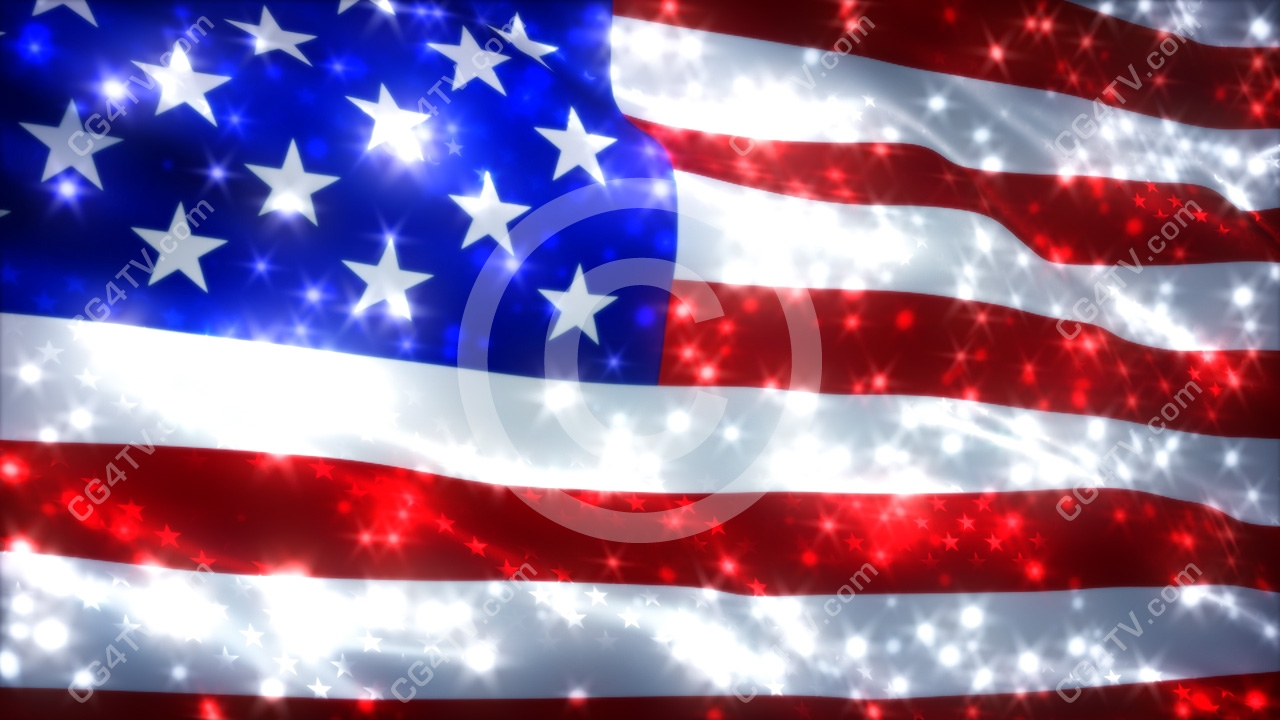 Bye, that’s all I have to say! Please elect me again next year!